Poultry Science
Breeds
Management
Industry
What is poultry?
Domesticated fowl raised for meat and/or eggsPrimary species used in US Poultry industry:
Chickens (meat and eggs)
Turkeys (meat)
Other species include:
Ducks
Geese
Quail
Phesant
Emus
Ostriches
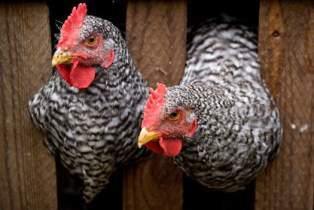 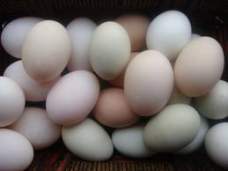 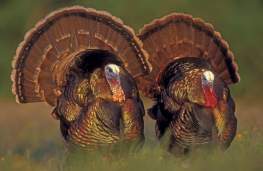 Poultry Science
Breeds
Management
Industry
Classes of Chicken breeds
American
Clean legged; no feathers on shanks
Yellow legs and beaks
Red earlobes
Lay brown eggs

English
White skin (Cornish has yellow)
Red ear lobes
Lay brown eggs
Mediterranean
Smaller bodied birds
Clean legged
White earlobes
Lay white eggs

Asiatic
Large bodies
Feathered shanks; feathers on legs
Red earlobes
Lay brown eggs
Meat producing chicken breeds
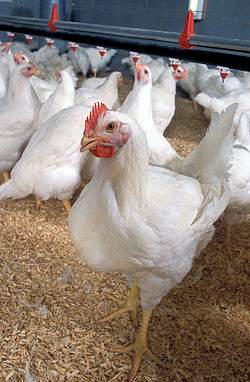 Cornish Cross Chicken
 Cross breed of chicken (White Cornish and commonly White Plymouth Rock )
 White feathers
Heavy musculature and broad breasted
These birds are called Broilers
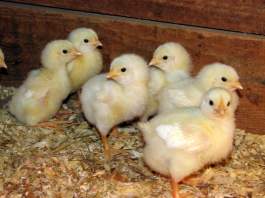 Meat Producing Turkey Breeds
Broad Breasted White Turkey
Originated as a cross breed (White Holland & Broad Breasted Bronze)
White feathers 
Most commonly  used in commercial operations
Very emphasized muscularity and growth rate
Large breast prevents natural reproduction; must be artificially inseminated.
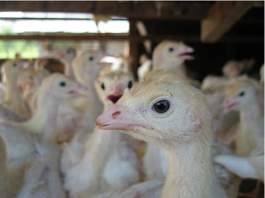 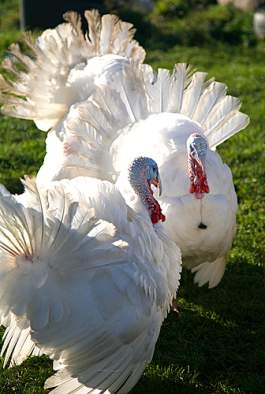 Meat Producing Turkey Breeds
Slate
Bourbon Red
Broad Breasted Bronze
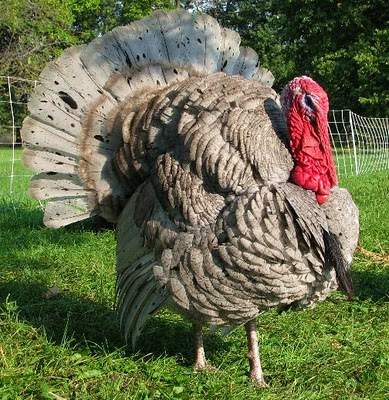 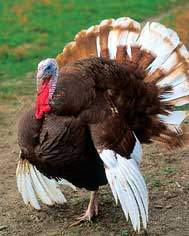 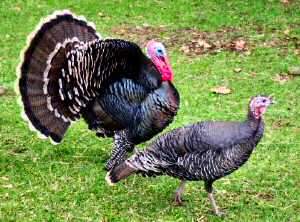 Narragansett
Black
White Holland
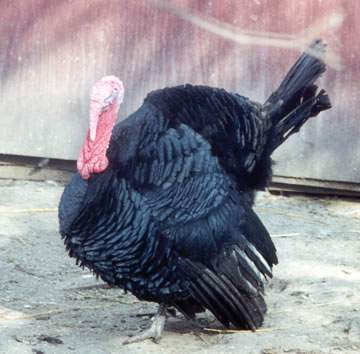 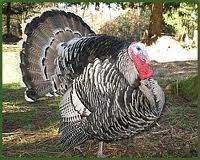 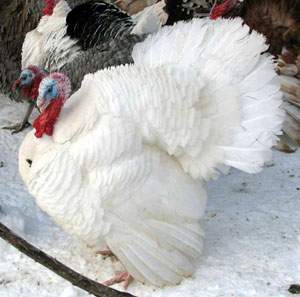 Egg Production Breeds
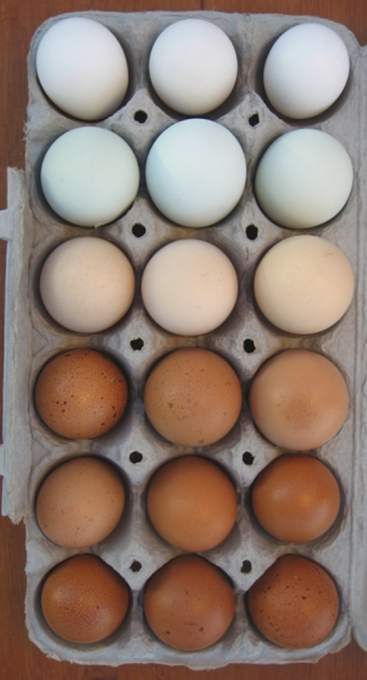 Female chickens called LAYERS





Hens only lay eggs during their laying cycle
 Typically begin to lay around 4-6 months of age
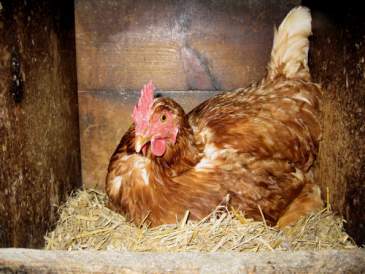 How can you tell what color eggs a chicken may produce?
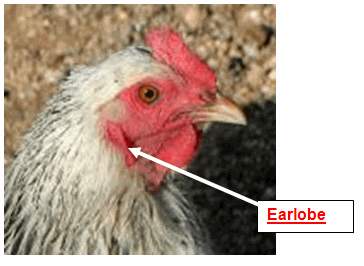 Feather color
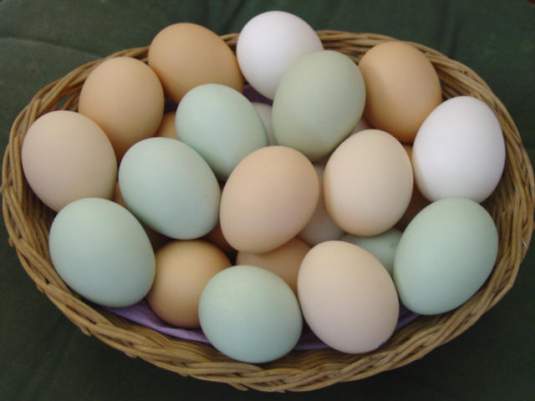 A white lobed hen will lay white eggs, while a red lobed hen will lay brown eggs….
Feet color
Earlobe color
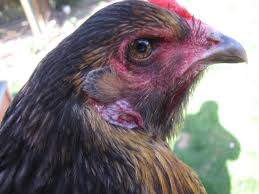 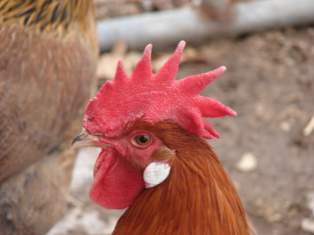 Breeds in Egg Production
Leghorn(Mediterranean)
Most abundant egg laying breed
White feathered, small hens (smaller than broilers)
Lays large white eggs
Used in commercial egg production
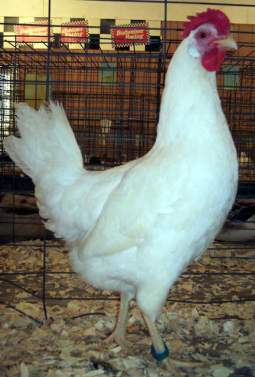 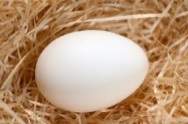 Breeds in Egg Production
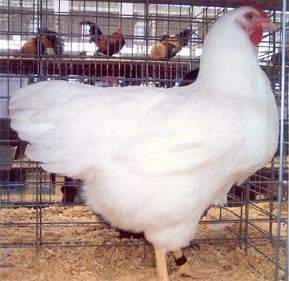 White Plymouth Rock(American)
White feathered, large hens

Lays brown eggs

Not as efficient as Leghorn
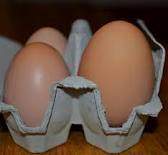 Dual Purpose Breeds
Used for both meat and eggs
New Hampshire(American)
Red feathered
Heavy bodied hens
Lays large brown egg 
Not quite as efficient in meat or egg production as other breeds
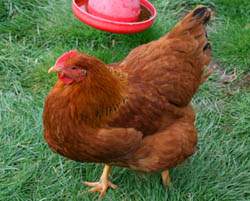 Dual Purpose Breeds
Wyandotte(American)
Round Bodied birds
Come in several different varieties : White, Buff, Silver-Laced, Colombian, Black
Lay brown eggs
Not quite as efficient in meat or egg production as other breeds
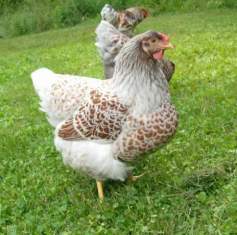 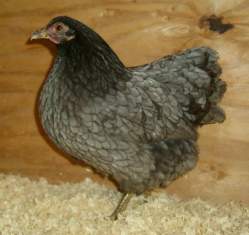 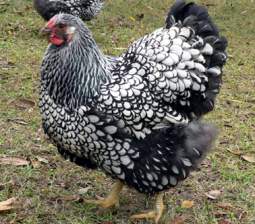 Dual Purpose Breeds
Rhode Island Red(American)

Long Rectangular body
Deep red feathers
Lay brown eggs
Not quite as efficient in meat or egg production as other breeds
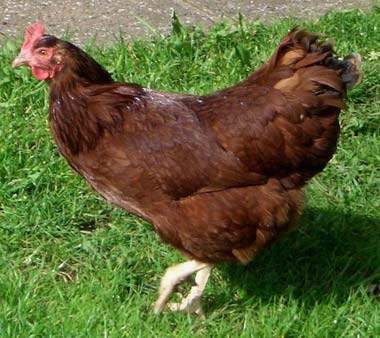 Dual Purpose Breeds
Barred Plymouth Rock(American)

“Barred” refers to the variety of Plymouth Rock. (notice the barred feathers)
Feathers have sharply defined dark lines
Large bodied birds
Lays brown eggs
Not quite as efficient in meat or egg production as other breeds
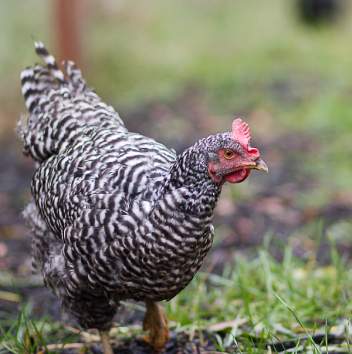 Dual Purpose Breeds
Cochin(Asiatic)
Massive appearance with breast carried low
Long feathering and abundantly feathered shanks
Come in several different varieties(Buff, Partridge, White, Black) 
Lays brown eggs
Not quite as efficient in meat or egg production as other breeds
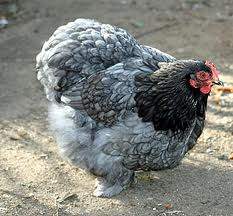 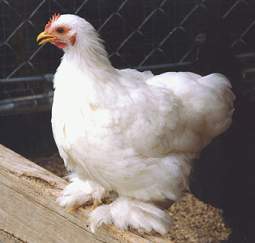 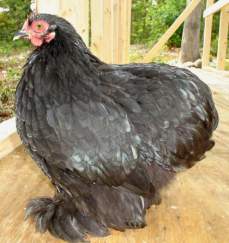 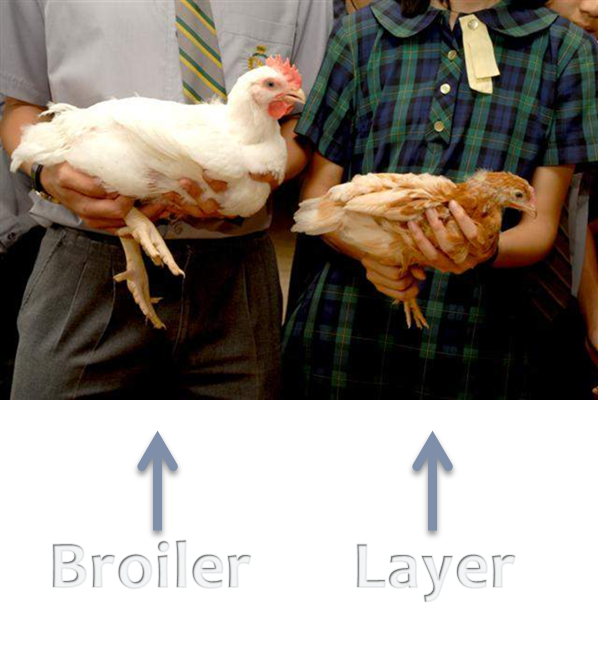 Poultry Science
Breeds
Management
Industry
General Poultry Management
Housing
Feeding/ Watering
Maintenance
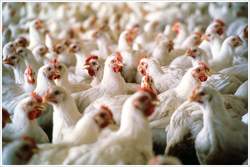 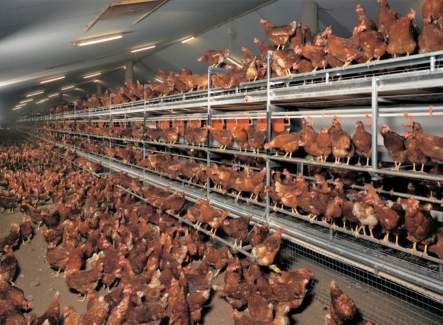 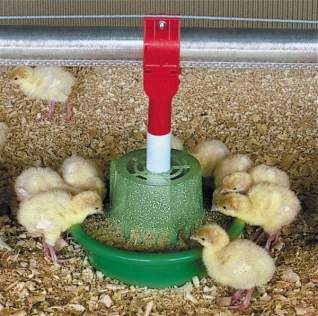 Housing
Size of coop should correlate with the size of flock 
As flock numbers increase coop size should increase
HOUSING DESIGN SHOULD:
Accommodate for birds’ purpose
Provide shelter and adequate ventilation
Protect poultry from predators
Keep litter dry  and safe from weather
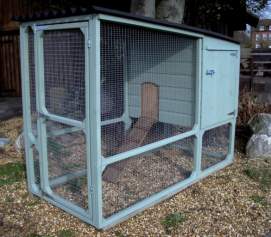 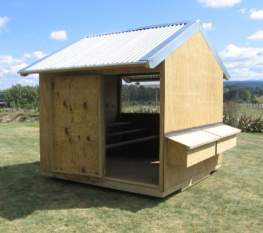 Housing continued
BASIC EQUIPMENT NEEDED:
Water and feeders
Litter (wood shavings or hay)
Appropriate lighting
 Brooder (when needed)
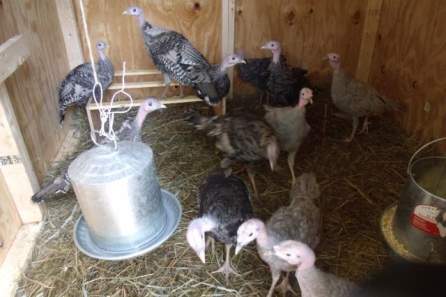 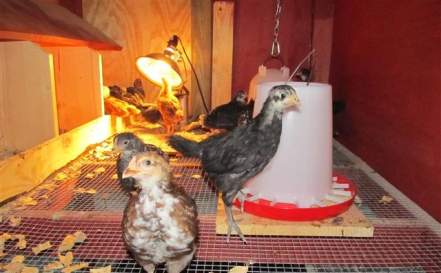 Types of Housing
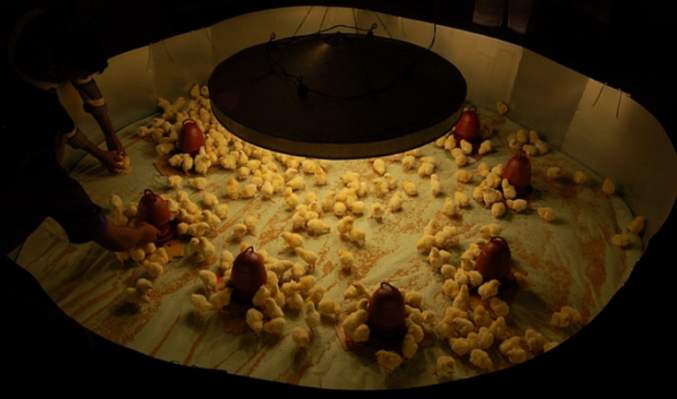 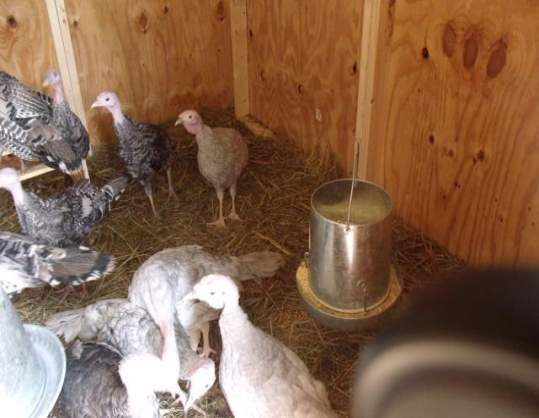 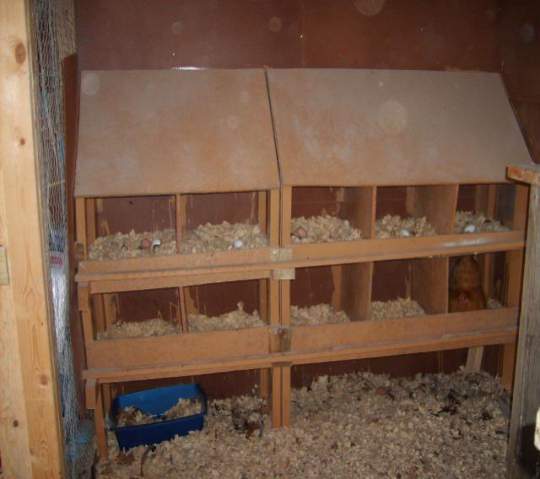 Brooder: young birds kept at a consistent 90 -91°F  temp. in first few week(s) of life.
Grower house: meat producers Contains abundant feed and water
Layer house:  laying hensContains nest boxes for layers
feeding/ watering
Poultry receive diets with different levels protein and energy 
All poultry should be fed ad libitum: having feed available at all times
GROWER BIRDS
LAYER HENS
Excess protein causes rapid development and hens laying too early
Layer feed: 16% protein +Calcium (to produce egg shells)
Different feeds provide different levels of protein
Starter feed: 22-24% protein
Grower feed: 15-18% protein
Finisher feed: 16% protein
feeding/ watering
Mash- ingredients mixed together but each ingredient remains separate; best for layers
Crumbles- chopped up pellets; best for young meat birds
Pellets- ingredients finely ground then mixed and compressed into larger pellets; best for mature  meat birds
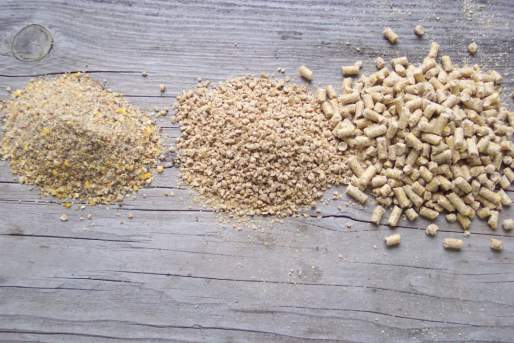 Pellets
Mash
Crumbles
feeding/ watering
Growth rate of meat birds is directly related to clean water intake
Clean water should be available ad libitum
Sanitizing containers cuts down on bacteria
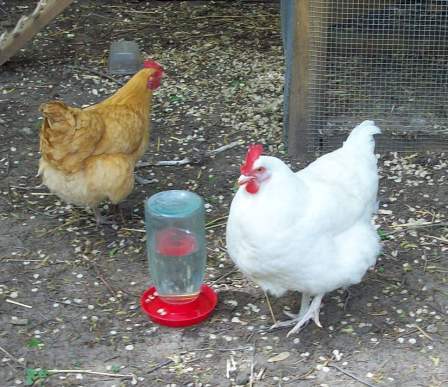 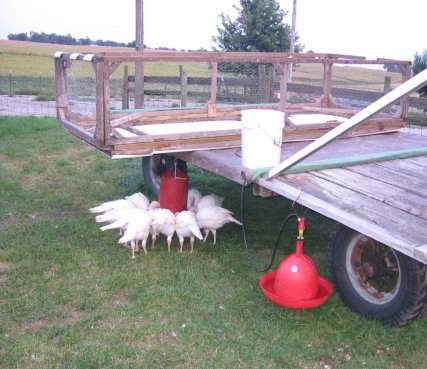 How do I know what I’m feeding???
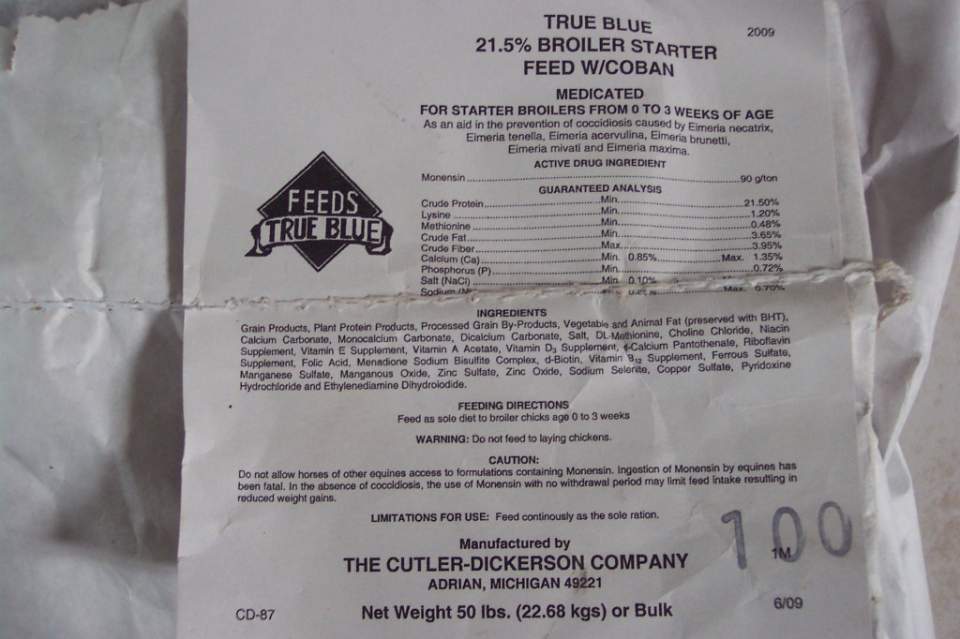 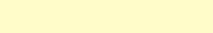 Read the LABLE!
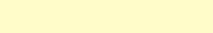 maintenance
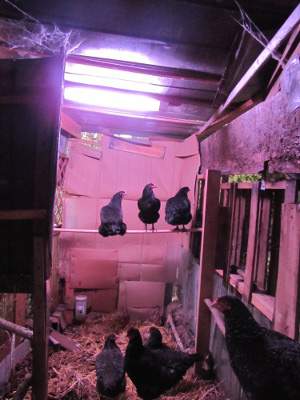 Lighting Programs:
LAYERS
Approximately 14 hrs of light per day required to stimulate a hen to lay
Artificial lighting in winter (short- days)  meet a laying hen’s photoperiod requirement for laying
GROWERS
Heat lamps maintain a warm environment for young birds
Heat lamps are raised to lower temperature 
Timed lights used to stimulate activity for idle birds
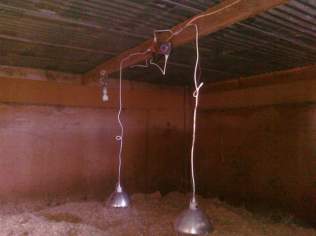 maintenance
Ventilation/ humidity
Fans and windows reduce humidity and temperature
Dry living environment promotes good health and reduces ammonia levels
Ammonia causes blisters
Human interaction
Important to interact with birds; feed and water, collect eggs, check on birds, clean pen interior and litter…
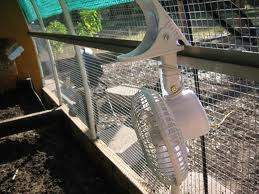 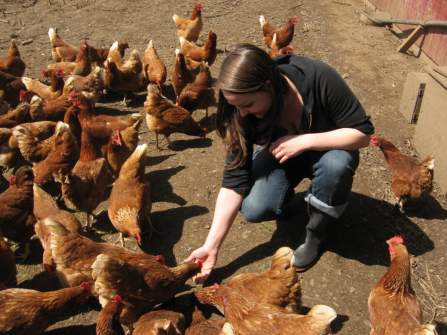 maintenance
Culling: selecting the best birds by reducing the population of undesirable birds
Small, sick, stunted or deformed birds should be removed when detected 
Remove  smaller and poorer fleshed birds at 4 wks of age
Uniformity of birds and body quality improves with the increase in floor and feeder space
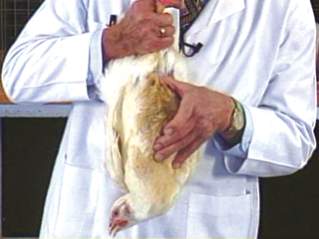 Poultry Science
Breeds
Management
Industry
Industry
Vertical integration: all aspects of the industry are owned by the same company
For example: Tyson or Sanderson Farms will own its own feed mill, hatchery, and processing plants, trucking fleet, veterinarians...etc.
No middle man; reduces costs of paying a third party
Did you know: over 90% of poultry raised for human consumption in the US are produced by independent farmers working under contract with integrated companies
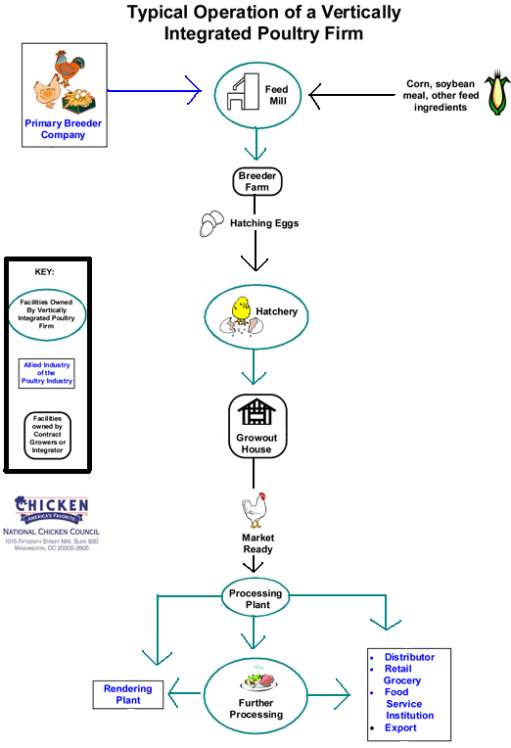 Egg Production
Caged Egg production:
Hens kept in cages with sloped floors allowing eggs to roll to the front of the cage for collection 
Waste products continually and automatically removed to maintain a clean living environment
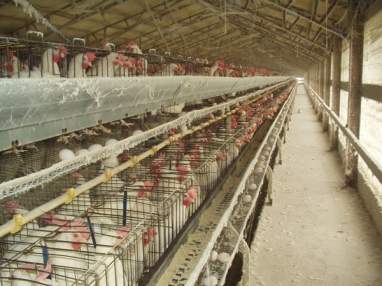 Egg Production
Over 6 billion eggs produced commercially each month in US
Each hen lays ~250 eggs per year
Iowa and Ohio produce the most commercial eggs
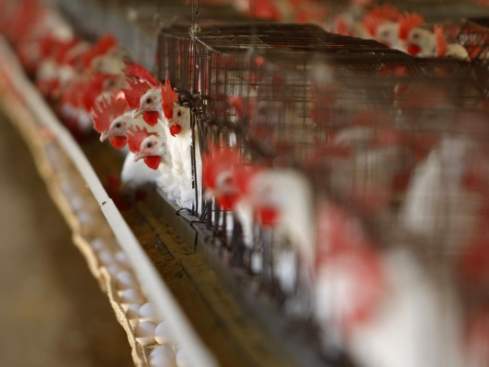 Meat Production
Virtually all commercial meat birds are white feathered
Raised in environmentally controlled houses with ad libitum access to feed and water to promote growth
Broilers are raised to ~ 4.25 – 7 lbs
Turkeys are raised to ~ 18 – 45 lbs
10% sold as whole carcass
90% are further processed (lunch meat, pizza toppings..)
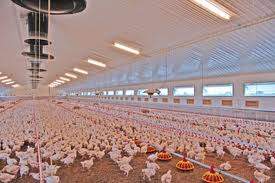 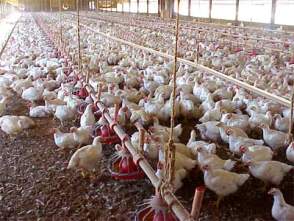 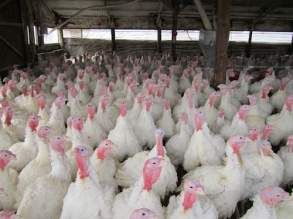 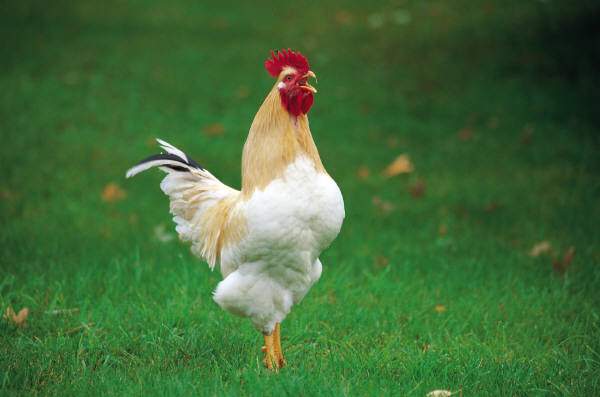 Some things to think about…
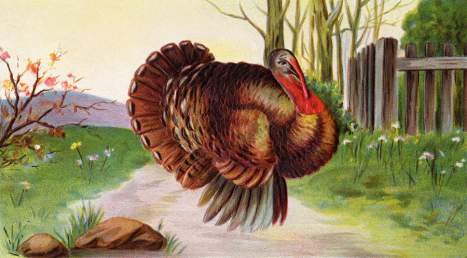 Why do most commercial meat birds have white feathers?

Why would it be important to vertically integrate the industry?

Why would the industry mix breeds?